死海古卷中的

古代希伯來語字體書卷



Palaeo-Hebrew Script Scrolls from Qumran 





        金京來博士   Kyungrae Kim, Ph.D.
現代希伯來語字體  Hebrew Alphabet (22 Letters)
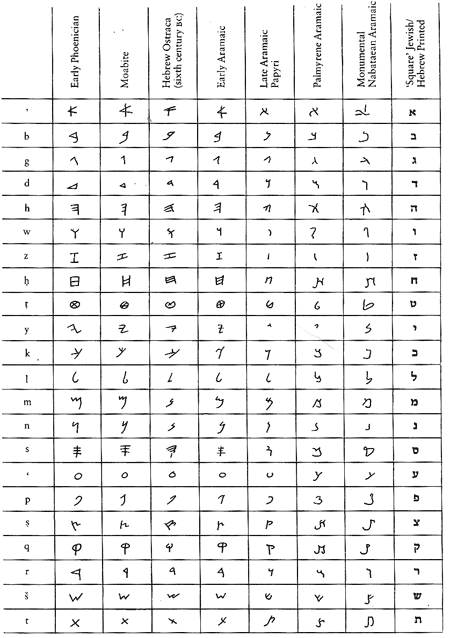 希伯來語字體
變化的歷史
History of 
Hebrew Alphabet
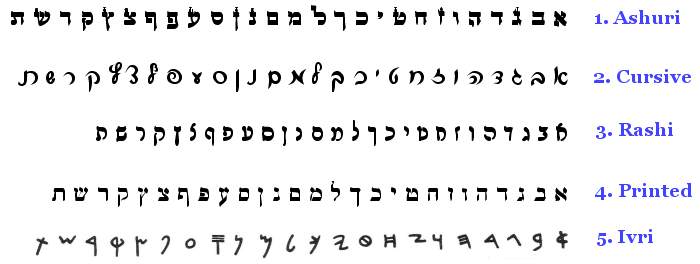 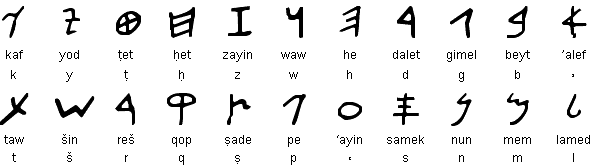 古代希伯來語字體  Ancient Hebrew Scripts
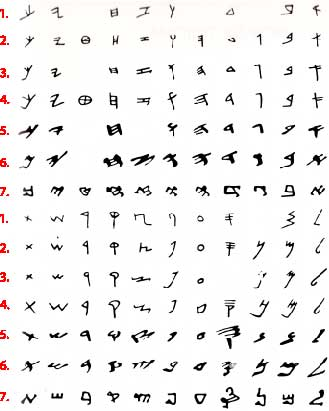 更早的古希伯來語史料 
Earlier Ancient paleo-Hebrew Epigraphic Materials
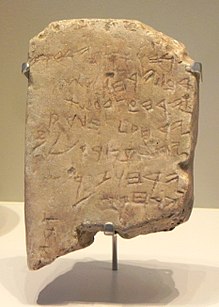 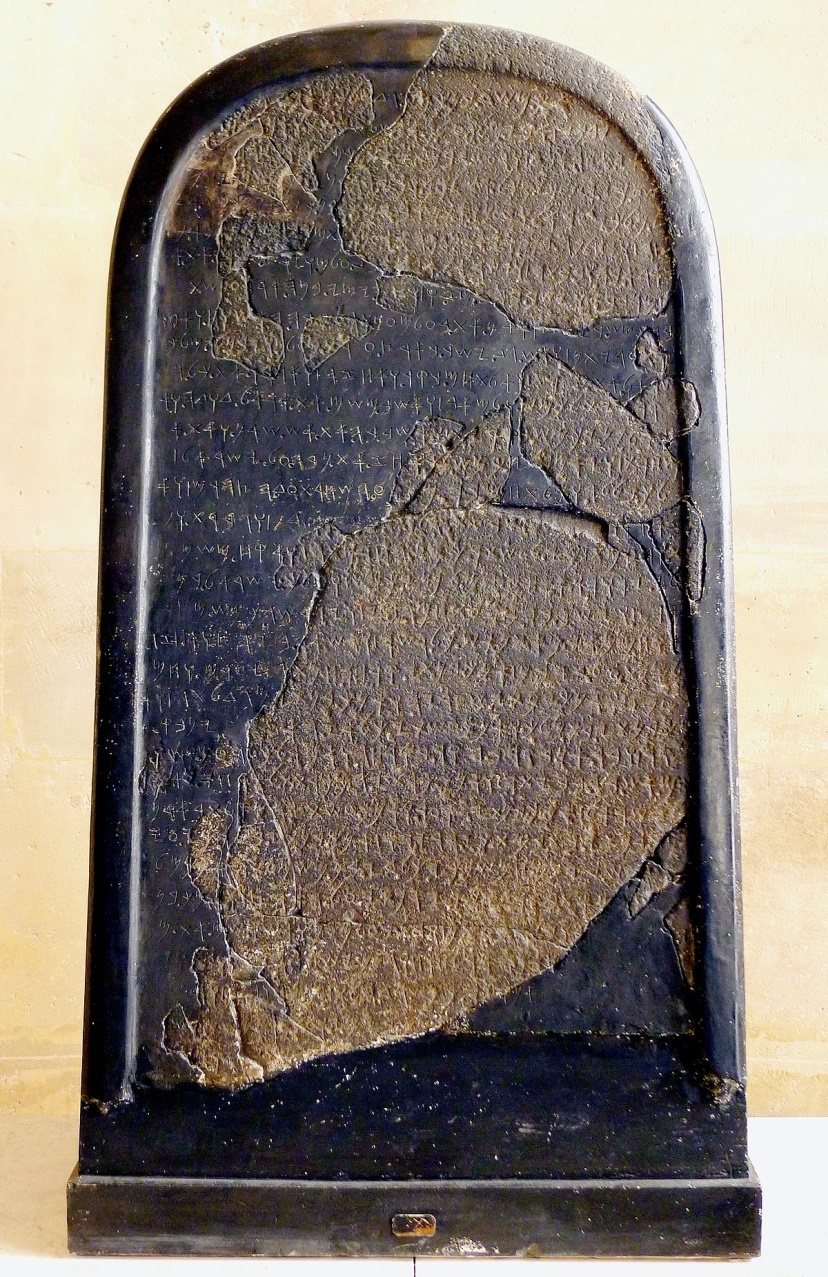 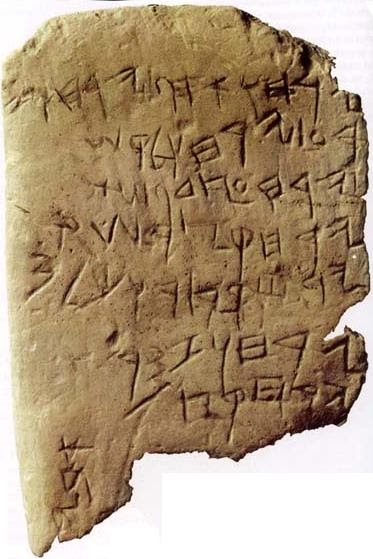 Mesha Inscription 
(the Moabite Stone) 
(ca. 840 BC)
The Divine Name (YHWH)
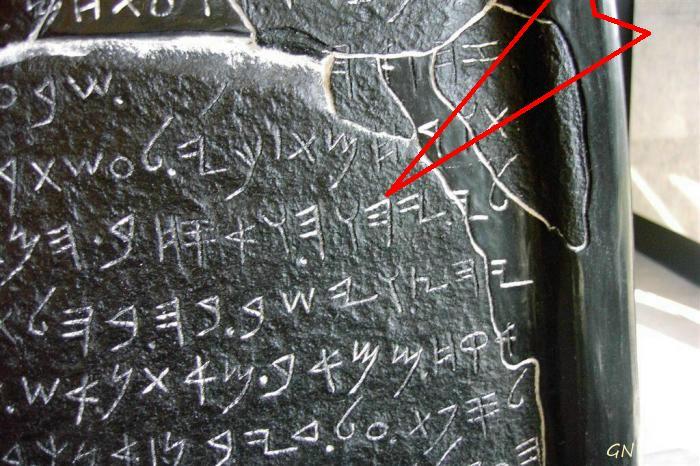 The Gezer Calendar  
(ca. 950–918 BCE)
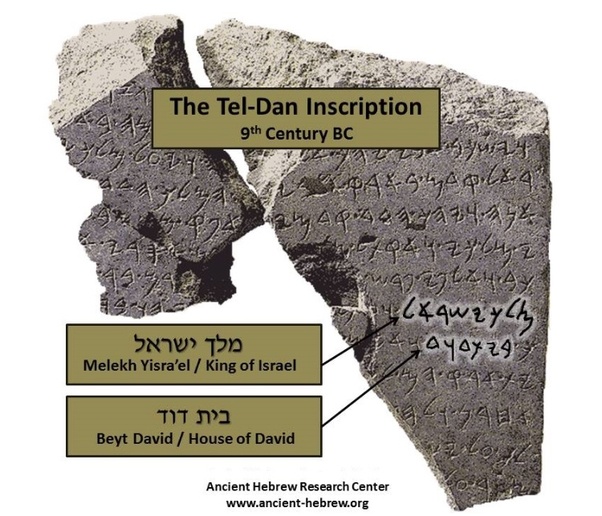 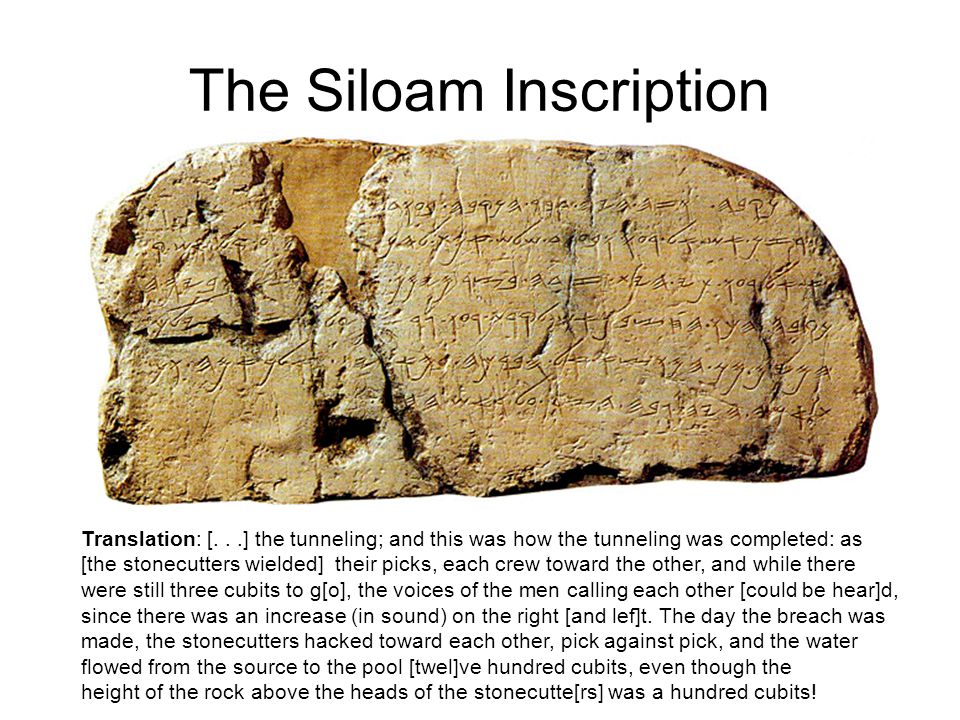 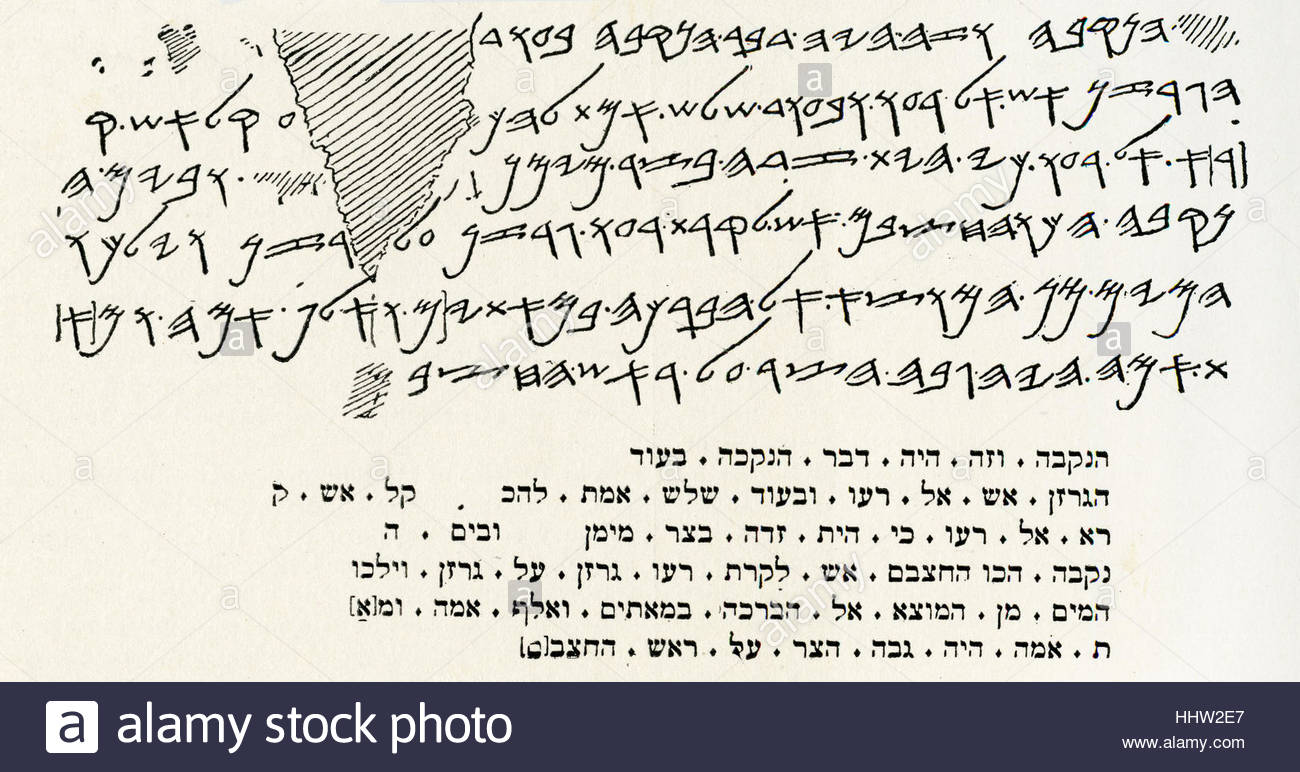 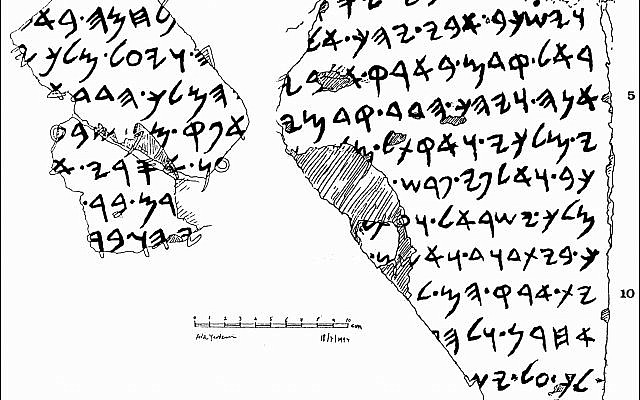 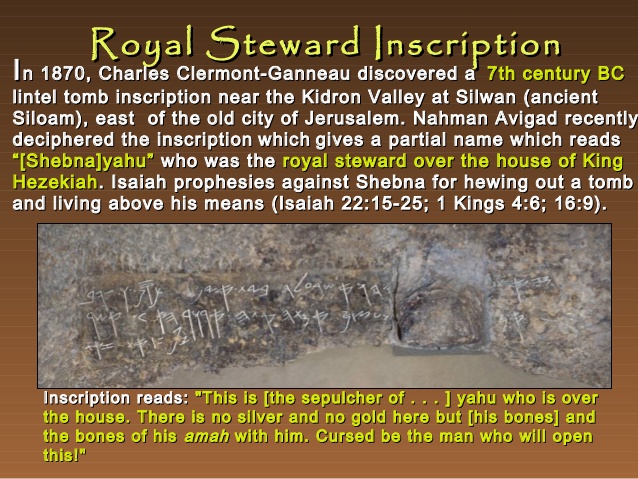 Ketef Hinnom Priestly Blessing 
Numbers 6:24-27
7th Century BC
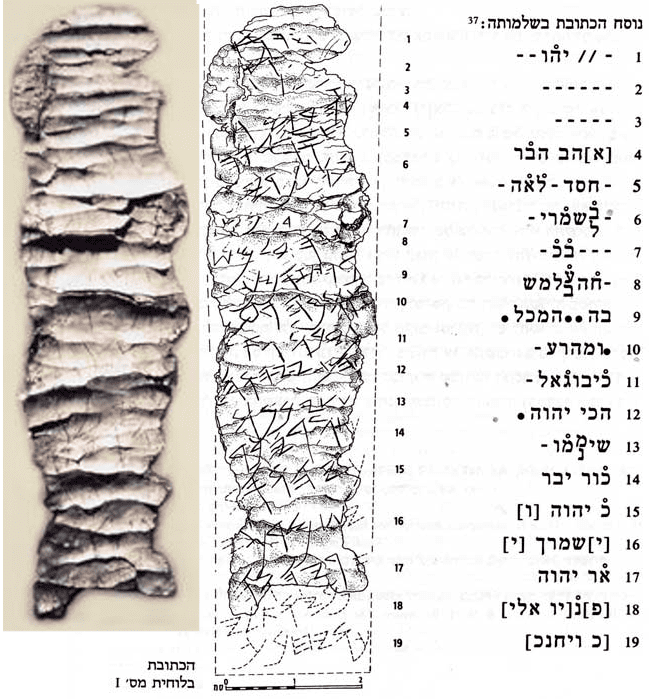 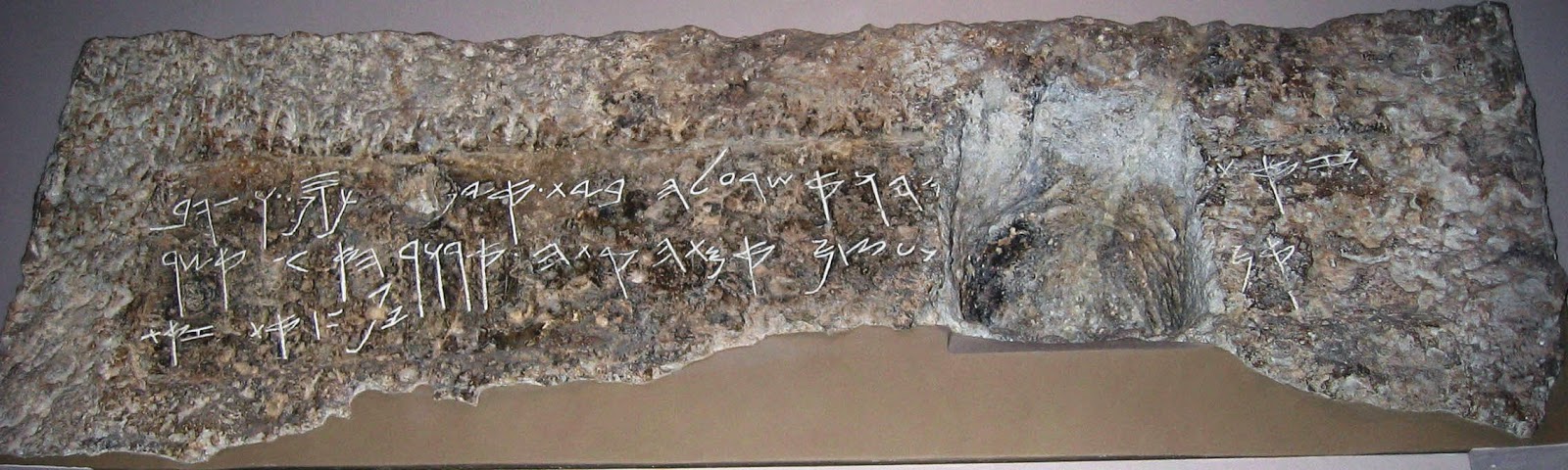 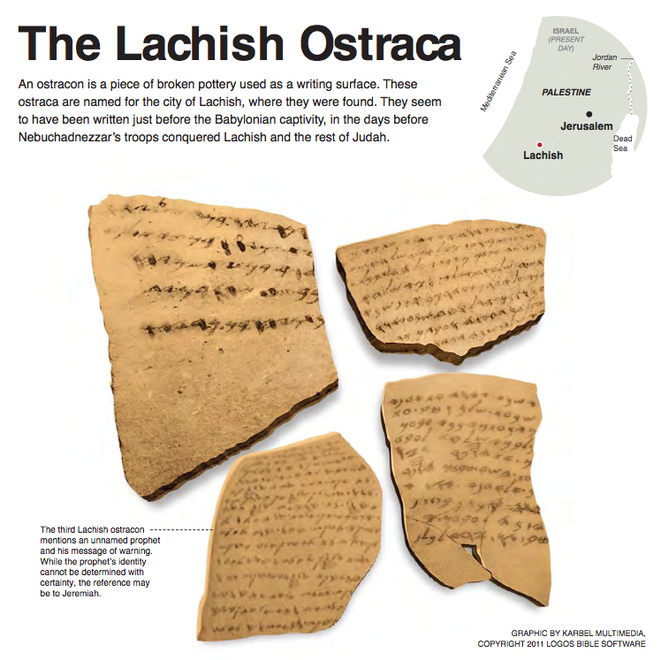 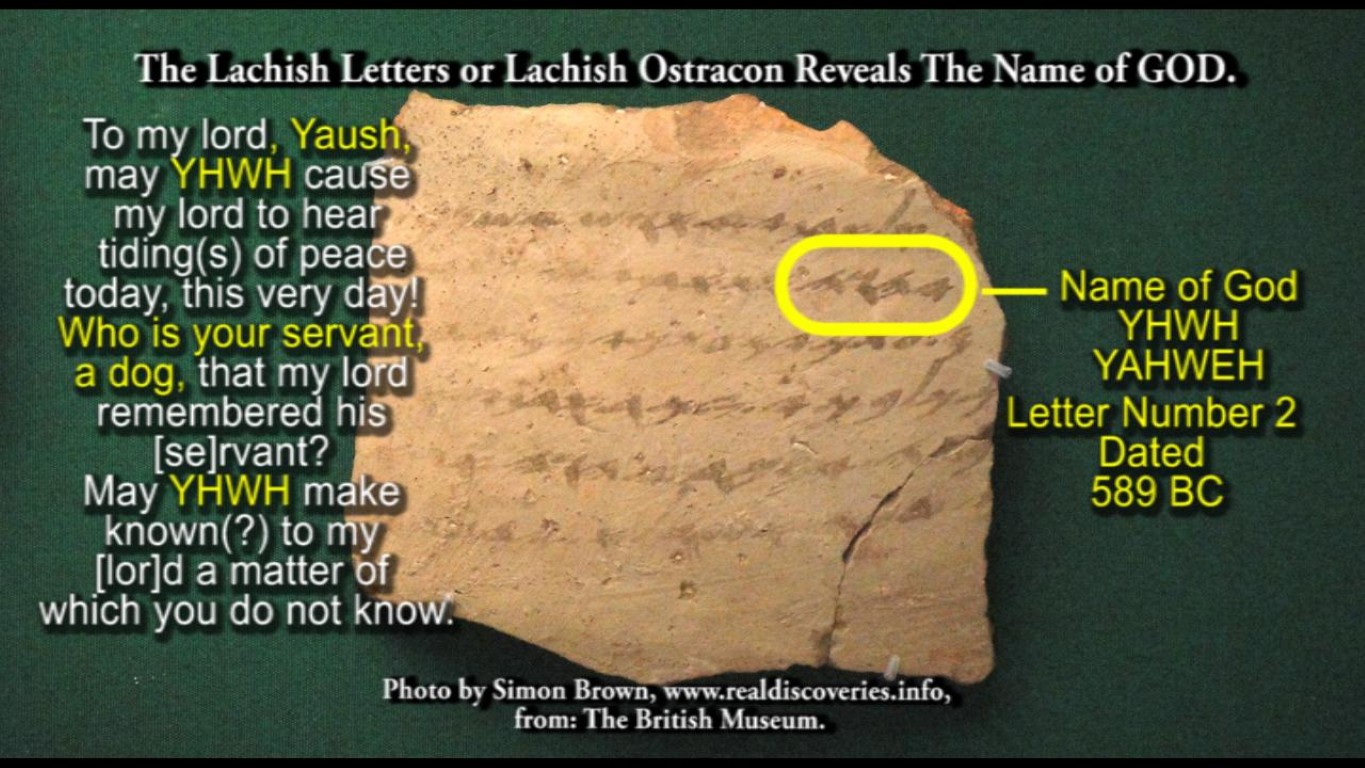 死海古卷中的古代希伯來語字體聖經書卷: 一共11卷 (1-5)
 Paleo-Hebrew Script Bible Scrolls from Qumran: total 11 copies (1-5)
死海古卷中的古代希伯來語字體聖經書卷: 一共11卷(6-11)
Paleo-Hebrew Script Bible Scrolls from Qumran: total 11 copies (6-11)
Other Fragments in paleo-Hebrew script
根據發現的抄本數量排名的書（前15名）
Books Ranked According to Number of 
Manuscripts found (top 15)
死海古卷中的古代希伯來語字體聖經書卷
-These scrolls contain only texts of the Torah (= the Pentateuch) and Job, all of which are traditionally ascribed to Moses.
-The two longest text written in the paleo-Hebrew script are 11QpaleoLeva and 4Qpaleo-Exod m.
-Similarity between the Samaritan Pentateuch and 4Qpaleo-Exod m (the pre-Samaritan Text)
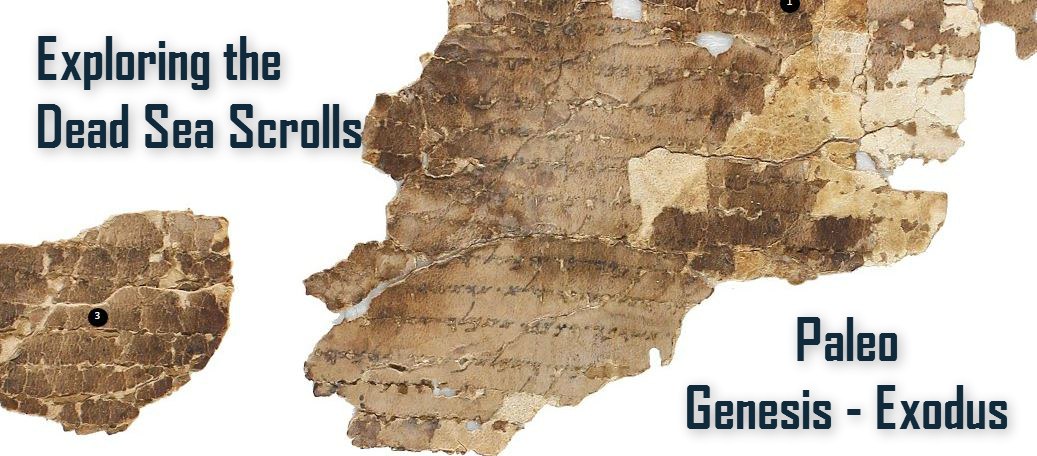 Paleo-Hebrew Leviticus scroll  (11QpaleoLev = 11Q1) 

     -Discovered in cave 11 in January of 1956 by local Bedouins: 
The cave 11 also yielded the Great Psalms Scroll (11QPs) and the 
Temple Scroll (11QT) (being the longest of the Dead Sea Scrolls).
     -The Leviticus scroll consists of fifteen fragments and one scroll of seven columns, measuring 100.5 cm (39.6 in) in length. The surviving scroll, showing portions of the Book of Leviticus, shows only the bottom portion of two sheets of parchment (ca. one-fifth of its original height), now measuring 10.9 cm (4.3 in) in height. The two sheets of parchment are shown sewn together; one containing three columns, and the other four columns, for a total of seven extant columns. 
     -The scroll is thought to have been penned by the scribe between the late 2nd-century BC to early 1st-century BC.
     -Individual words are divided by dots.
     -The 11QpaleoLev scroll is close to the Masoretic Text.
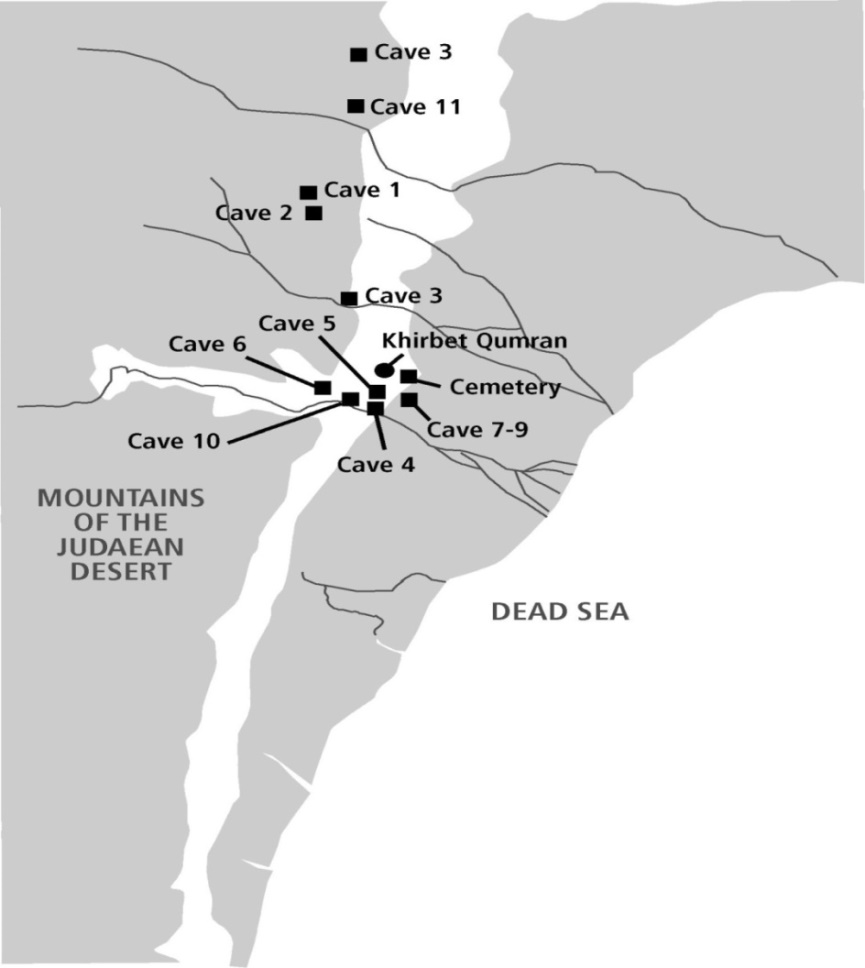 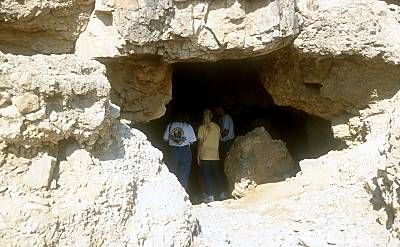 Qumran Cave 11 Entrance
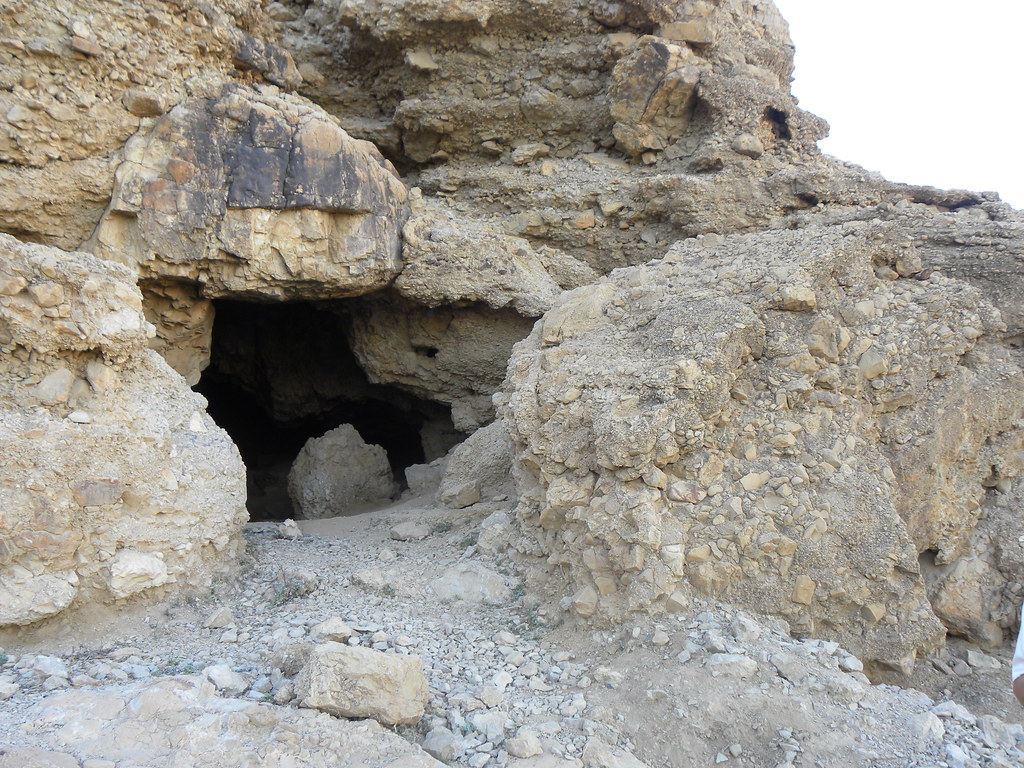 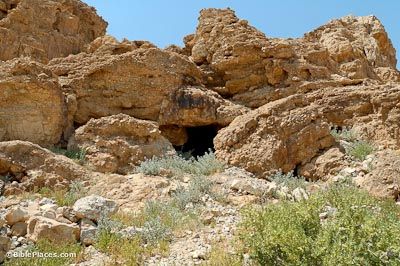 11QpaleoLev (11Q1)
Height 10.9 cm (4 1/4 in.)
length 100.5 cm (39 1/2 in.)
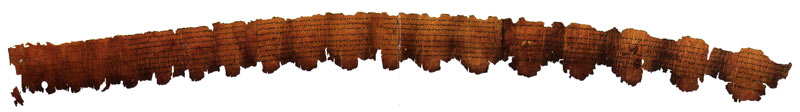 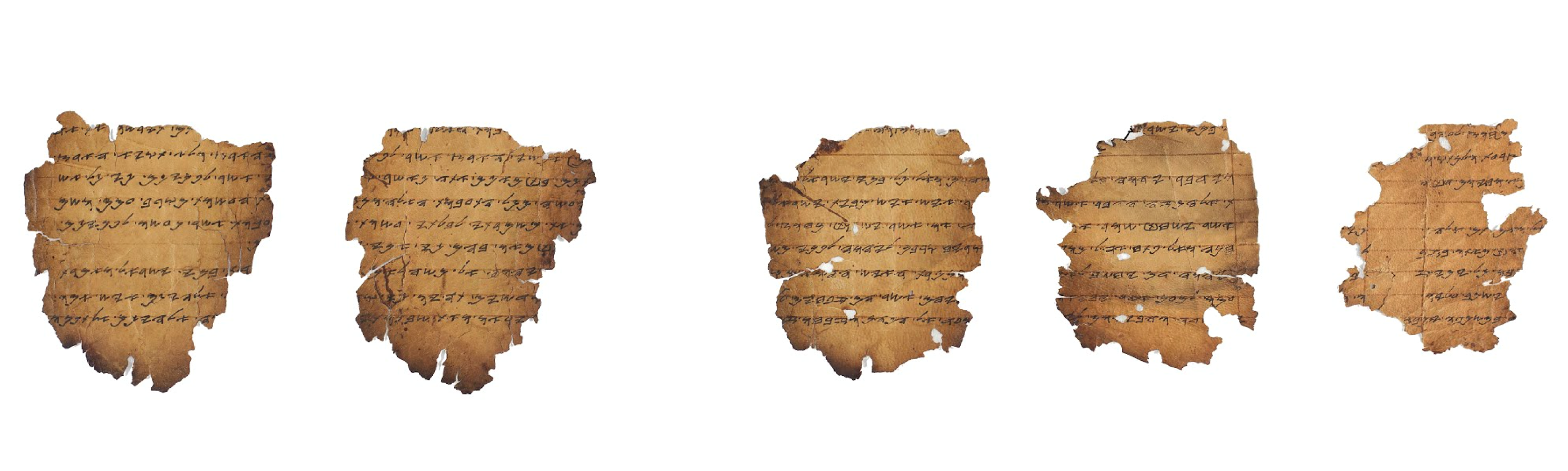 11QpaleoLev (11Q1) Fragments
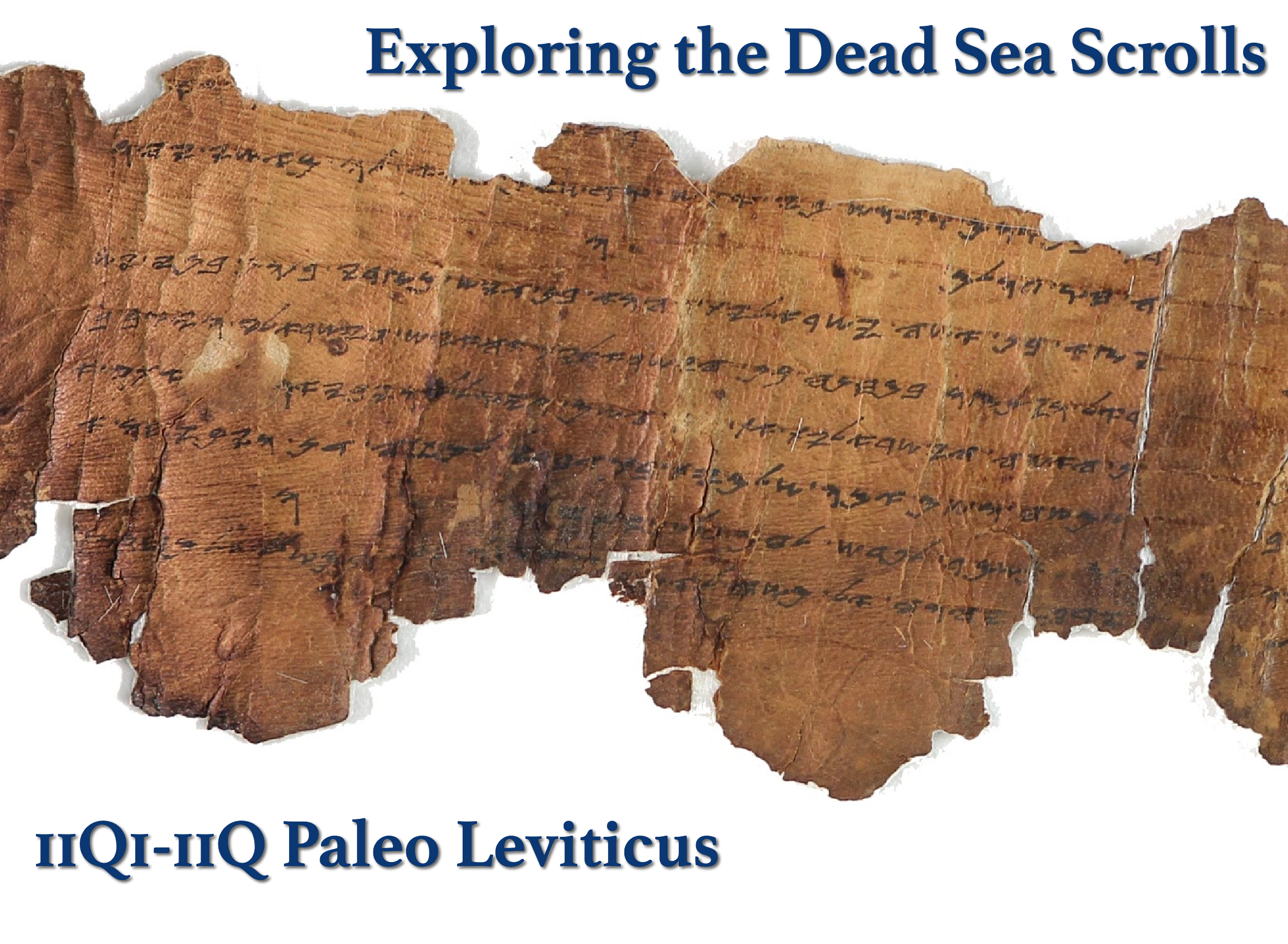 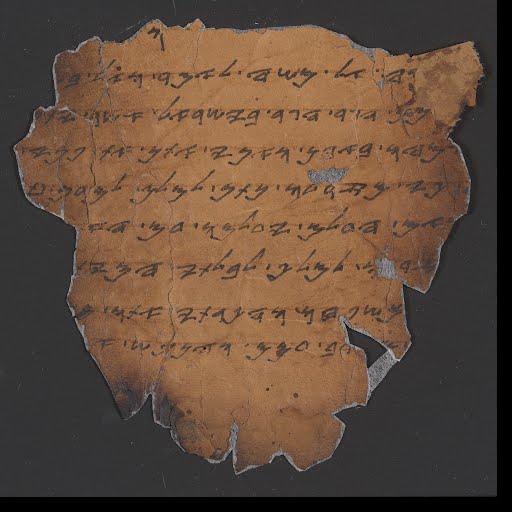 11QpaleoLev 
Leviticus 20:1-6
וַיְדַבֵּ֥ר יְהוָ֖ה אֶל־מֹשֶׁ֥ה לֵּאמֹֽר׃    1 
‎ 2 וְאֶל־בְּנֵ֣י יִשְׂרָאֵ֨ל תֹּאמַר֒ אִ֣ישׁ אִישׁ֩ מִבְּנֵ֙י יִשְׂרָאֵ֜ל וּמִן־הַגֵּ֣ר הַגָּ֣ר בְּיִשְׂרָאֵ֗ל אֲשֶׁ֙ר יִתֵּ֧ן מִזַּרְע֛וֹ לַמֹּ֖לֶךְ מ֣וֹת יוּמָ֑ת עַ֥ם הָאָ֖רֶץ יִרְגְּמֻ֥הוּ בָאָֽבֶן׃
‎ 3 וַאֲנִ֞י אֶתֵּ֤ן אֶת־פָּנַי֙ בָּאִ֣ישׁ הַה֔וּא וְהִכְרַתִּ֥י אֹת֖וֹ מִקֶּ֣רֶב עַמּ֑וֹ כִּ֤י מִזַּרְעוֹ֙ נָתַ֣ן לַמֹּ֔לֶךְ לְמַ֗עַן טַמֵּא֙ אֶת־מִקְדָּשִׁ֔י וּלְחַלֵּ֖ל אֶת־שֵׁ֥ם קָדְשִֽׁי׃
‎ 4 וְאִ֡ם הַעְלֵ֣ם יַעְלִימֽוּ֩ עַ֙ם הָאָ֜רֶץ אֶת־עֵֽינֵיהֶם֙ מִן־הָאִ֣ישׁ הַה֔וּא בְּתִתּ֥וֹ מִזַּרְע֖וֹ לַמֹּ֑לֶךְ לְבִלְתִּ֖י הָמִ֥ית אֹתֽוֹ׃
‎ 5 וְשַׂמְתִּ֙י אֲנִ֧י אֶת־פָּנַ֛י בָּאִ֥ישׁ הַה֖וּא וּבְמִשְׁפַּחְתּ֑וֹ וְהִכְרַתִּ֙י אֹת֜וֹ וְאֵ֣ת כָּל־הַזֹּנִ֣ים אַחֲרָ֗יו לִזְנ֛וֹת אַחֲרֵ֥י
הַמֹּ֖לֶךְ מִקֶּ֥רֶב עַמָּֽם׃ ‎ 6    וְהַנֶּ֗פֶשׁ אֲשֶׁ֙ר …..
11QpaleoLev (11Q1)
Photograph: Shai Halevi, courtesy of the IAA
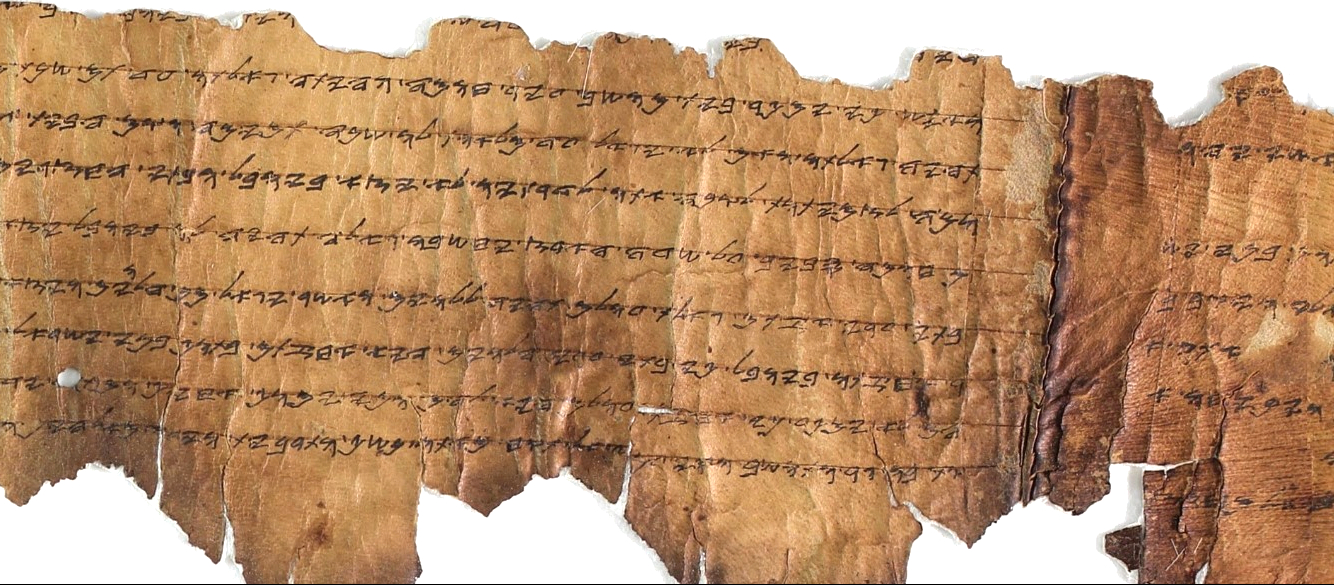 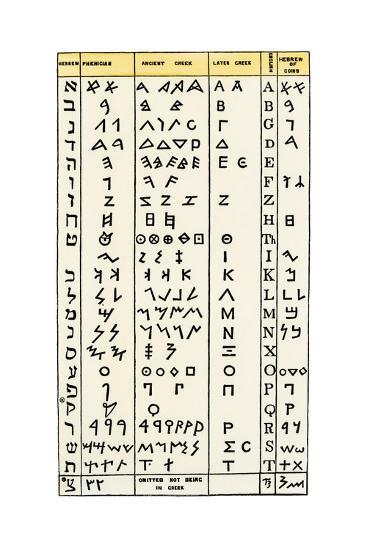 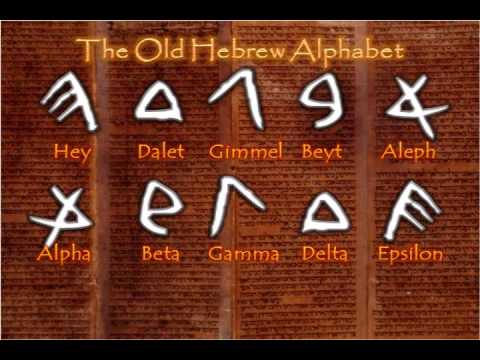 Alphabet: from Hebrew to Greek, then to Latin
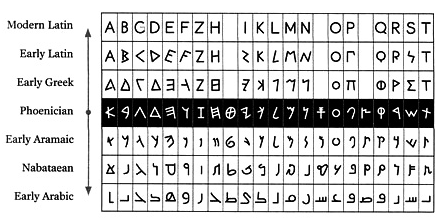 一點一畫
(馬太5:18)
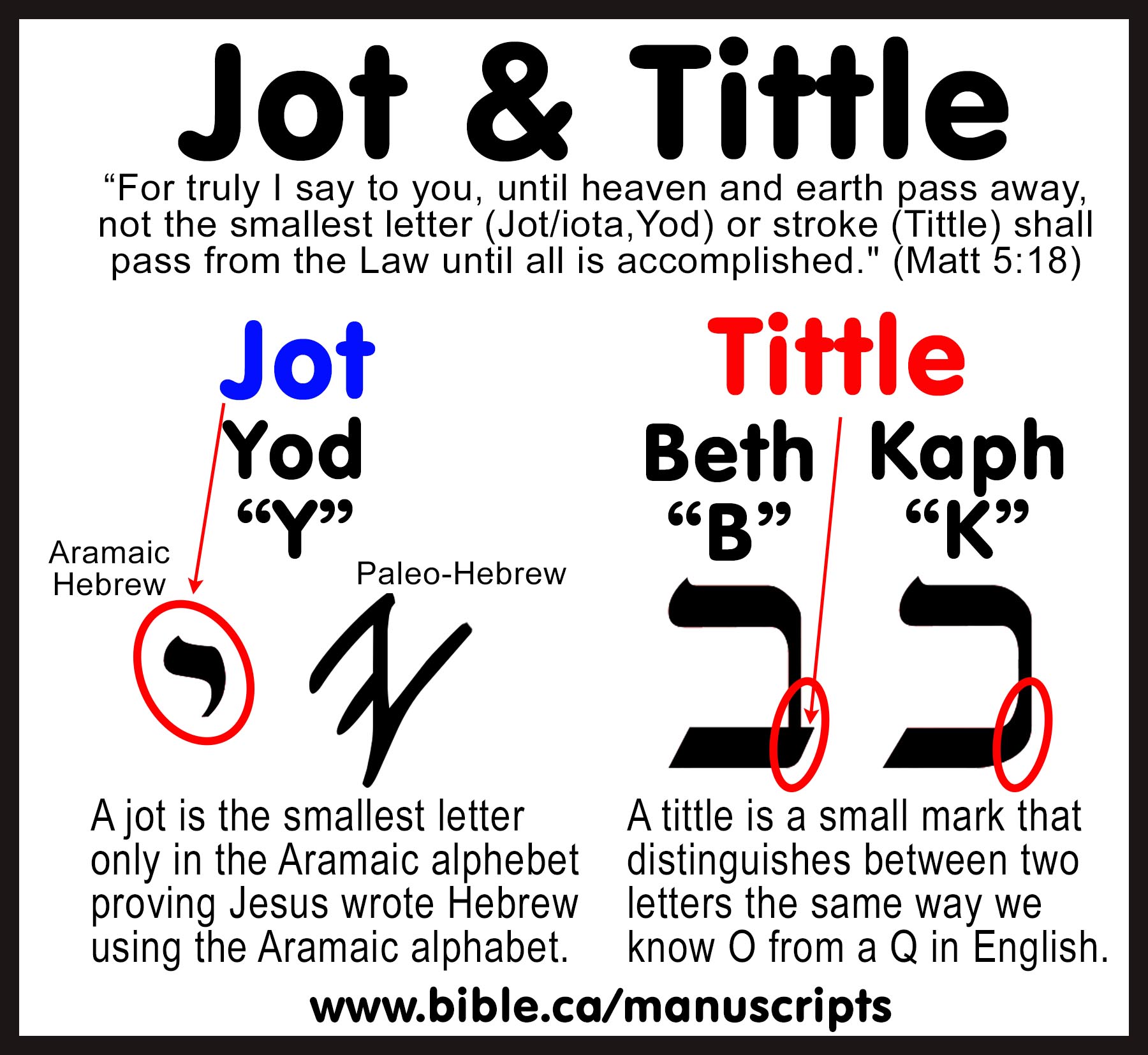 我實在告訴你們,就是到天地都廢去了,律法的一點一畫也不能廢去,都要成全。     (ἰῶτα ἓν ἢ μία κεραία)
Matthew 5:18 ESV For truly, I say to you, until heaven and earth pass away, not an iota, not a dot, will pass from the Law until all is accomplished.
民數記 6:24-26
  願耶和華賜福給你,保護你.  

  願耶和華使他的臉光照你,賜恩給你.
 
  願耶和華向你仰臉,賜你平安.
‎  יְבָרֶכְךָ יְהוָה וְיִשְׁמְרֶךָ׃     Numbers 6:24-26 
יָאֵר יְהוָה פָּנָיו אֵלֶיךָ וִיחֻנֶּךָּ׃                  
‎יִשָּׂא יְהוָה פָּנָיו אֵלֶיךָ וְיָשֵׂם לְךָ שָׁלוֹם׃
更早的古希伯來語史料 
Earlier Ancient paleo-Hebrew Epigraphic Materials
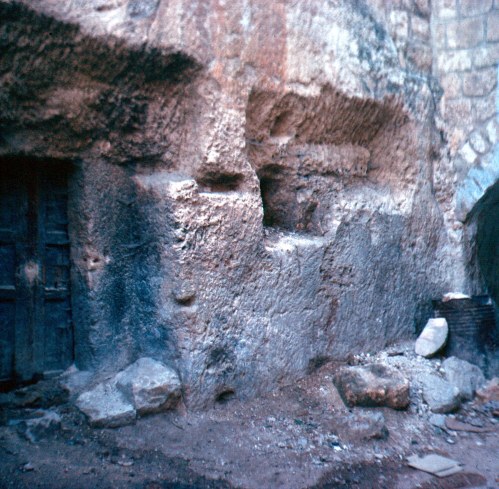 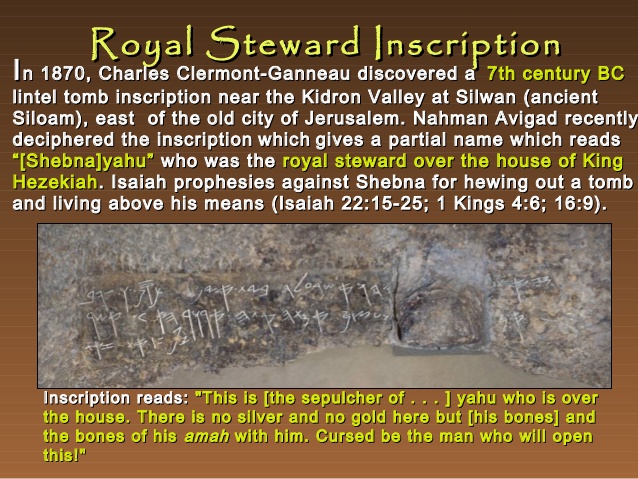 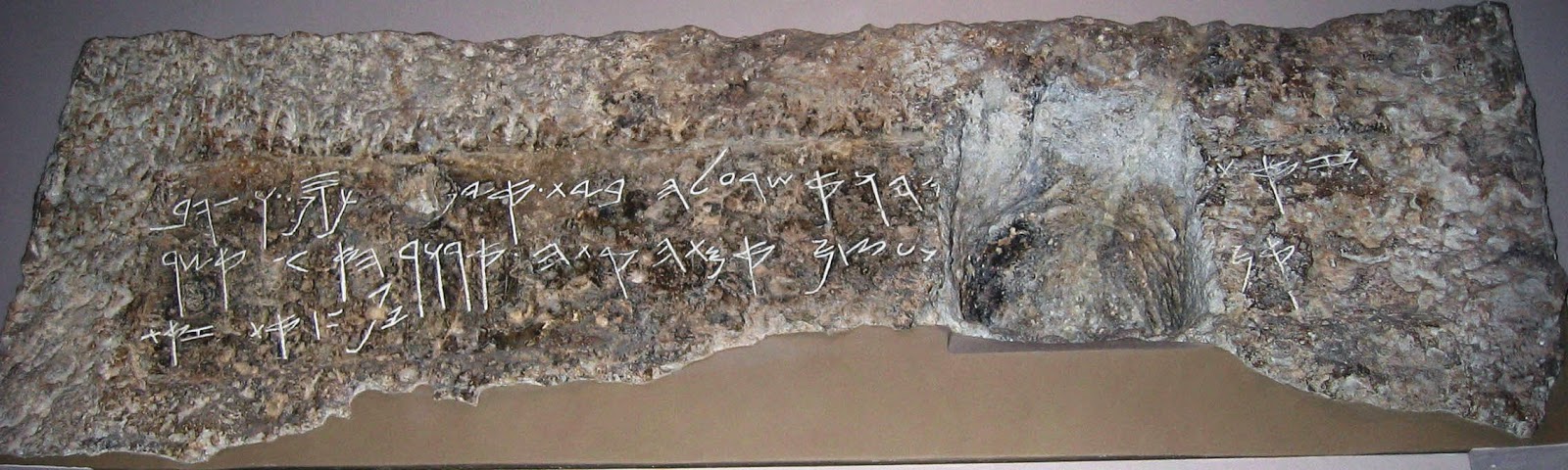 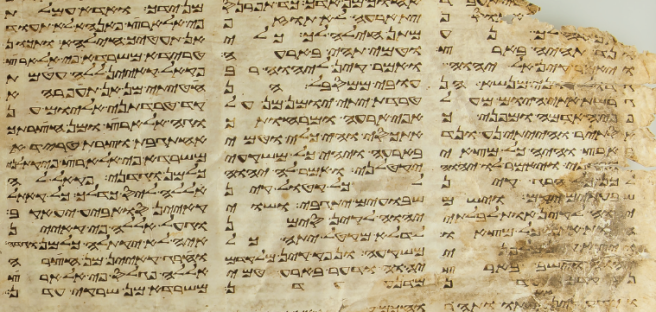 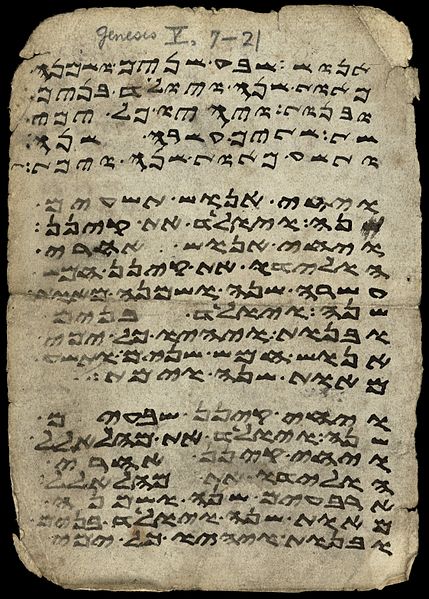 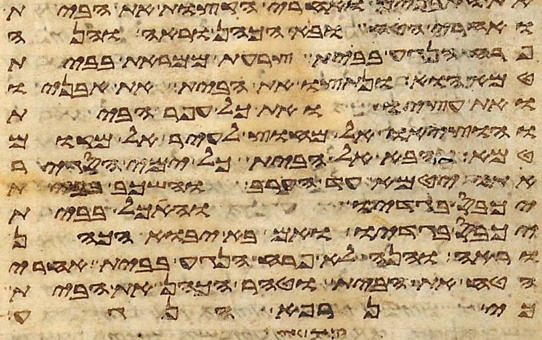